第37回照姫まつり協賛金募集要項
1	照姫まつりの概要
(１)　開催日時
　　  令和６年４月21日（日）10：00～15:30
(２)　会場
都立石神井公園および西武池袋線石神井公園駅前とその周辺
(３)　内容
① 照姫行列（時代装束を身にまとった行列、舞台演技）
② ステージ（ダンス、音楽等）
③ 出店・展示（練馬の名品、地方物産品の販売等）
(４)　主催者
照姫まつり推進協議会（照姫まつり実行委員会、練馬区）
(５)　その他
① 来場者数 約45,000人（令和５年度実績）
② パンフレット発行部数　32,500 部（令和５年度実績）
2	協賛の種類と内容
①パンフレット内
　  ブロック広告枠
②パンフレット内
　  フリー広告枠
③ステージ
　  フリー広告枠
④運営協賛枠
P.１
3	各協賛の詳細
パンフレットへの広告掲載
①パンフレット内ブロック広告枠	（25,000円／口）
照姫まつりパンフレット内にブロック広告を掲載いたします。 掲載される内容は次の通りです。
①ご芳名 ②住所・電話番号 ③URL・メールアドレス ④16文字程度のメッセージ
④私達は照姫まつりを応援しています
　　　
①株式会社　●●●●
②練馬区豊玉北6-12-1　TEL03-6721-0061
③https://teruhime-matsuri.com/
【ブロック広告枠イメージ】
タテ20ミリ × ヨコ64ミリ
②パンフレット内フリー広告枠	（50,000円～350,000円 ／口）
照姫まつりパンフレット内にフリーデザインの広告を掲載いたします。
広告デザインは、AI、JPEG等完全データで入稿してください。
※PDFでも掲載可能ですが、画質が劣化する可能性があります。
※レイアウト等の都合により、掲載順等は調整させていただきます。
【①ブロック広告・④運営広告枠イメージ】	【②フリー広告枠イメージ】
【①ブロック広告】
基本
タテ40ミリ×ヨコ92ミリ
￥50,000-
タテ２
タテ85ミリ×ヨコ92ミリ
￥100,000-
タテ20ミリ×ヨコ64ミリ
￥25,000-
中型
タテ85ミリ×ヨコ190ミリ
￥200,000-
A4半面
タテ130ミリ×ヨコ190ミリ
￥250,000-
【④運営協賛】
企業名・団体名記載
￥5,000-
A4全面
タテ268ミリ×ヨコ190ミリ
￥350,000-
〇〇〇〇〇〇
〇〇〇〇〇〇
〇〇〇〇〇〇
〇〇〇〇〇〇
〇〇〇〇〇〇
〇〇〇〇〇〇
〇〇〇〇〇〇
〇〇〇〇〇〇
〇〇〇〇〇〇
〇〇〇〇〇〇
〇〇〇〇〇〇
〇〇〇〇〇〇
〇〇〇〇〇〇
〇〇〇〇〇〇
〇〇〇〇〇〇
〇〇〇〇〇〇
〇〇〇〇〇〇
〇〇〇〇〇〇
※掲出イメージ
※掲出イメージ
※ご希望により、２口以上（タテ組、ヨコ組）も可能です。
P.２
③ステージフリー広告枠（30,000円～70,000円／口）
ステージのバックパネルにフリーデザインの広告を掲出します。
広告デザインは、AI、JPEG等完全データで入稿してください。
※PDFでも掲載可能ですが、画質が劣化する可能性があります。
※レイアウト等の都合により、掲載順等は調整させていただきます。
【野外ステージ フリー広告枠イメージ 70,000円】
広告サイズ：タテ600ミリ×1,200ミリ（予定）
18,000ミリ
2,700ミリ
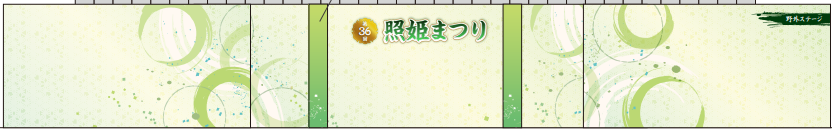 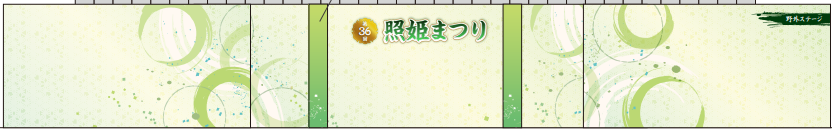 バックパネルイメージ
野外ステージフリー広告枠
全5箇所・サイドパネルに掲載
【駅前ステージ フリー広告枠イメージ 50,000円】
広告サイズ：タテ600ミリ×1,200ミリ（予定）
9,000ミリ
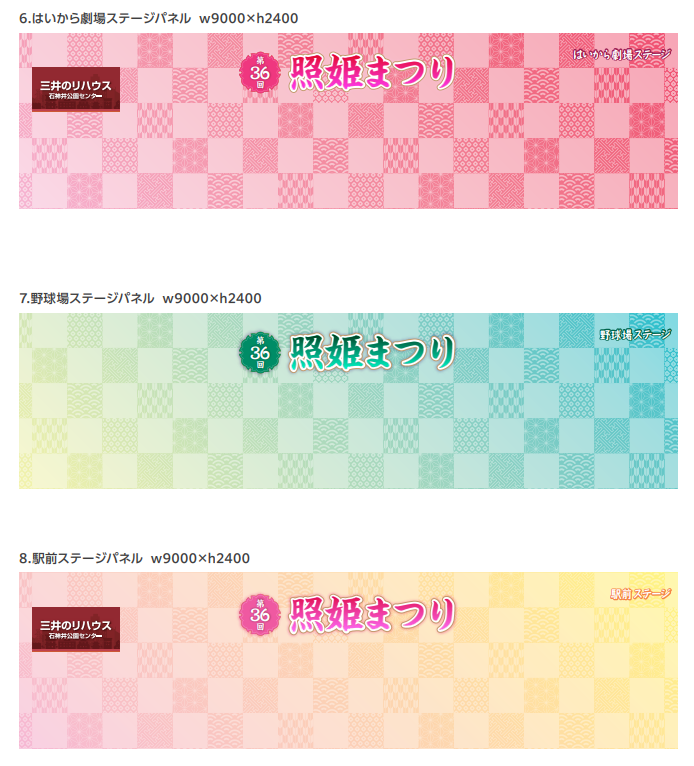 2,400ミリ
バックパネルイメージ
駅前ステージフリー広告枠
　　　　　　全5箇所
P.３
【はいから劇場ステージ フリー広告枠イメージ 30,000円】
広告サイズ：タテ600ミリ×1,200ミリ（予定）
9,000ミリ
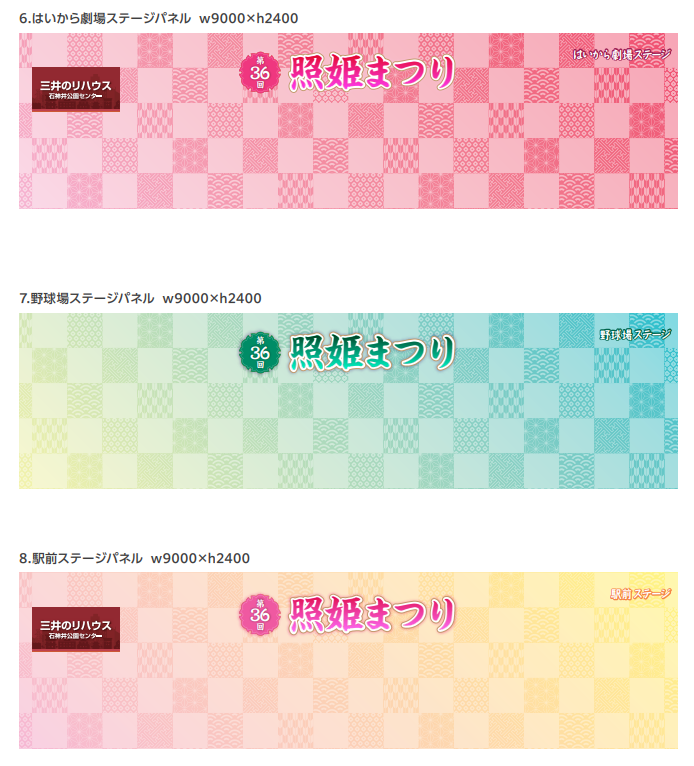 2,400ミリ
バックパネルイメージ
はいから劇場ステージフリー広告枠
全5箇所
【野球場ステージ フリー広告枠イメージ 30,000円】
 広告サイズ：タテ600ミリ×1,200ミリ（予定）
9,000ミリ
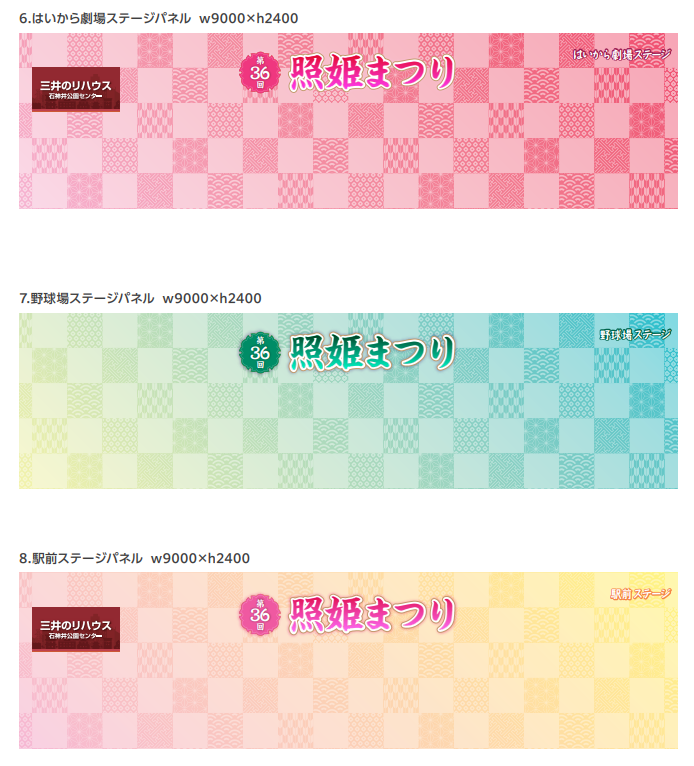 2,400ミリ
バックパネルイメージ
野球場ステージフリー広告枠 
全5箇所
P.４
④ パンフレット内運営協賛枠（5,000円／口）
照姫まつりの運営へのご協賛、ご協力をお願いします。運営協賛をいただいた企業・団体様は、
パンフレット（32,500部）およびホームページに企業名・団体名を掲載いたします。
申込方法
「第37回照姫まつり協賛金申込書」に必要事項をご記入の上、郵送または申込フォームからお申込みください。申込フォームは照姫まつりのホームページにございます。
 ※ 広告協賛は枠数に限りがあるため、事務局への「申込書到着順」での受付となりますので、
　　あらかじめご了承願います。

締め切り
令和６年１月31日（水）まで
 ※ パンフレットに掲載するデータ入稿は、令和６年２月22日（木）までにお願いします。
 ※ 請求書は締め切り後、順次発送します。
6	注意事項
　　・パンフレットの発行部数は、予定よりも少なくなる場合があります。
　　・野外ステージ、はいから劇場ステージ、駅前ステージ、野球場ステージの上演をまつり開催前に
      中止した場合、該当するステージフリー広告枠（P.3～4）についてのみ、振込手数料等を除き、
      協賛金を返還します。 上演途中で中止した場合は、協賛金の返還はいたしません。
　　・第37回照姫まつりを開催前に中止した場合、振込手数料等を除き、協賛金を返還します。 
　　 開催途中で中止した場合は、協賛金の返還はいたしません。 
　　・令和５年10月よりインボイス制度が開始されましたが、照姫まつりの主催団体である「照姫まつり
      推進協議会」は消費税の免税団体であるため、適格請求書やインボイス対応領収書の発行がで
      きません。あらかじめご了承ください。
【問い合わせ】
照姫まつり事務局
住所 ： 〒150-0002
照姫まつり公式HP
東京都渋谷区渋谷3-3-5  NBF渋谷イースト5F  502
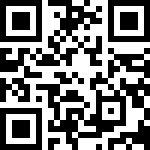 電話 ： 050-3627-8907
 FAX ： 050-3488-9223
メール ： info.nerima.teruhime@gmail.com
P.５